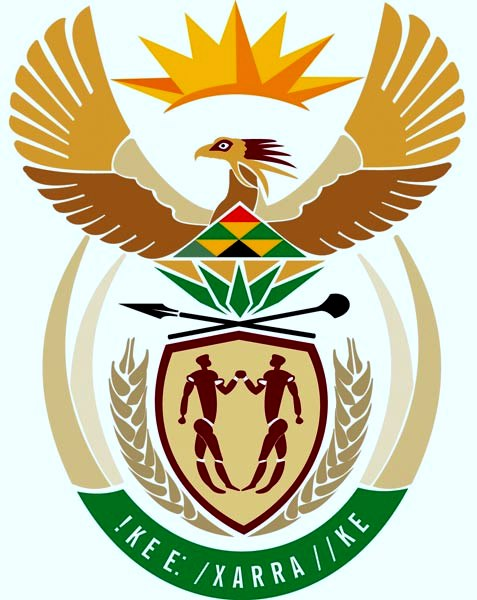 Department of Higher Education and Training
Developments in Community Education and Training
Presentation to the Portfolio Committee
29 November 2017
PRESENTATION OUTLINE
Outstanding payments of Community Education and Training (CET) college lecturers
Update on the development and implementation of the new policies and regulations for the CET sector
Outstanding matter relating to the function shift
Funding of the CET Colleges sector
The Curriculum of CET colleges 
Progress on the issuance of certificate
Conclusion and proposed prioritization
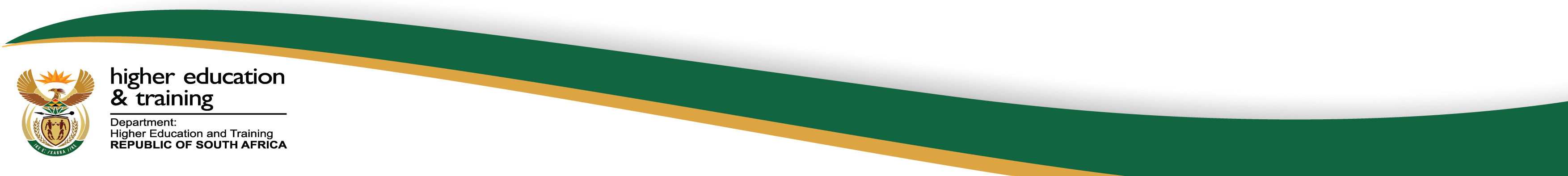 2
1. OUTSTANDING CET LECTURER PAYMENTS
The outstanding lecturer payment has three categories on which the Department is working, namely:
Lecturers who are paid through the claim system
Delays in processing applications for and updating REQVs and payment thereof
Outstanding reversal of the Limpopo CET college lecturer salary cuts dating back to September 2014
Payment of lecturers through the claim system affect 6522 lecturers of the KZN CET College as well as 445 lecturers of the Western Cape CET college
In this respect, due to the submission of claims, there is always a lapse of 2-4 weeks in the processing of salary payment
Individual enquiries in this regard are dealt with on submission of the enquiry
However, the permanent solutions to the problem is eliminating the claim system
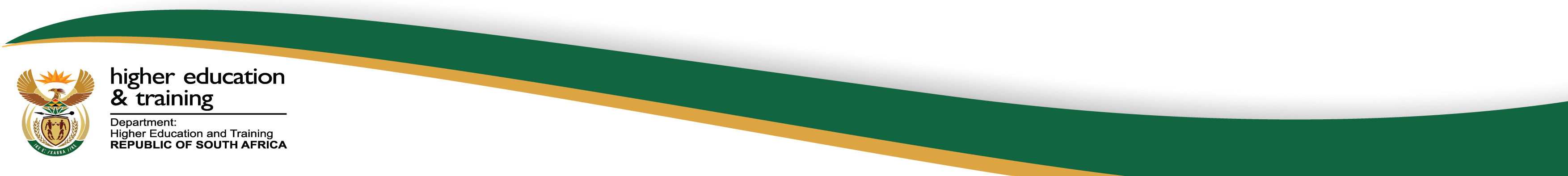 3
1. OUTSTANDING CET LECTURER PAYMENTS
The second cause relate to the delays in the processing and capturing of applications for upgrading REQVs and the Payment.
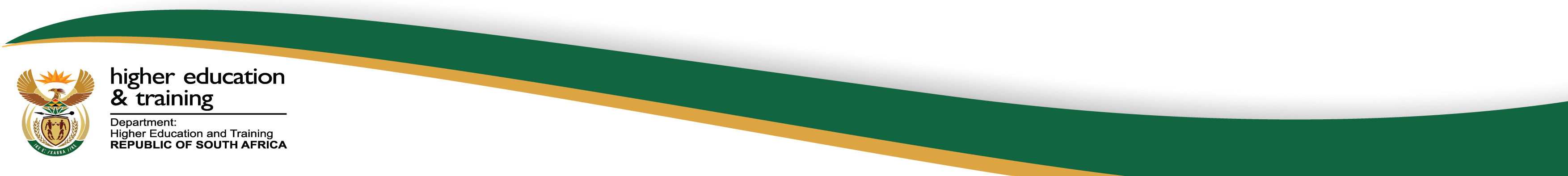 4
2. DEVELOPMENT AND IMPLEMENTATION OF NEW CET POLICIES AND REGULATION
29 Finance and governance policies: Not implemented yet
 Service Delivery Framework: due for implementation in 2018
Strategy for Partnership in CET colleges: being implemented
National Policy on Curriculum Development and Implementation: being implemented
National Policy for Monitoring and Evaluation of CET colleges: being implemented
Policy and procedures for opening, merging, and closing community learning centres: being implemented
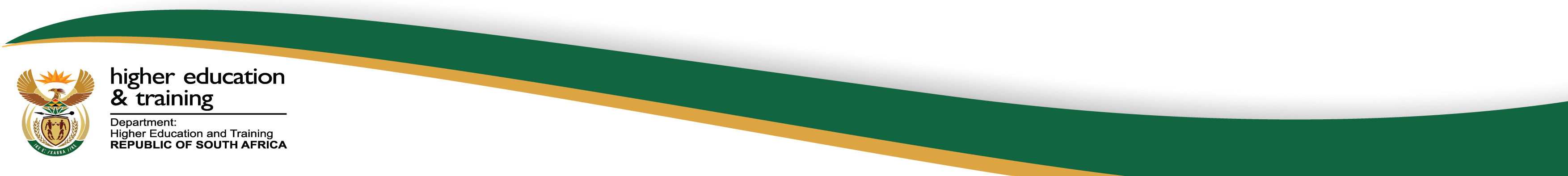 5
2. DEVELOPMENT AND IMPLEMENTATION OF NEW CET POLICIES AND REGULATION
Norms and Standards for Staffing CET colleges: pending availability of funding and collective bargaining
Policy Framework for Funding CET colleges: Finalised and will be used in 2018/2019 as a basis for the development of Norms and Standards for Funding CET Colleges
National Teaching and Learning Improvement Plan: being implemented and reported on
Standard Operating Procedures for Student Enrolment Verification: used for the first time in 2017.
Regulations for the conduct, administration, and management of the examination and Assessment of the NASCA: pending the implementation of this qualification
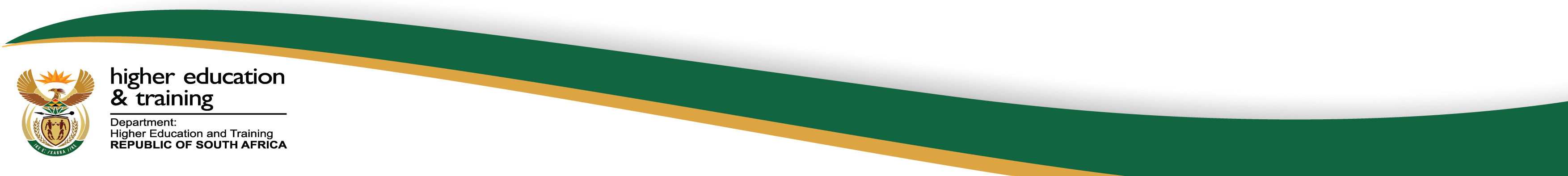 6
3. OUTSTANDING MATTER RELATING TO THE FUNCTION SHIFT
There are three major residual matters relating to the function of the erstwhile adult education and training, namely: 
Absence of a collective bargaining structure for CET college lecturers
Outstanding reversal of the Limpopo CET College lecturer cuts of 2014
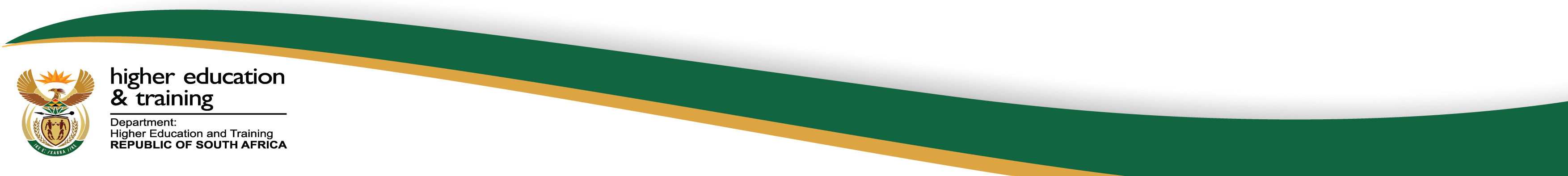 7
3. OUTSTANDING MATTER RELATING TO THE FUNCTION SHIFT
The standardisation of the CET college lecturer conditions of service, which include the following:
Application of the minimum requirements for appointment
Nature of appointment
Salaries and types of payment
Working Hours
Leave
Performance management
Allowances
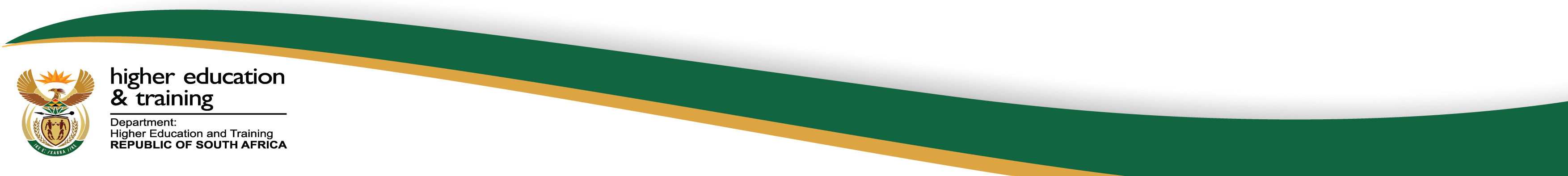 8
a) Absence of the collective bargaining structure
The establishment of a collective bargaining structure/council falls under the jurisdiction of the Minister for Public Service and Administration together with the Public Service Co-ordinating Bargaining Council.
The DHET has taken the necessary steps towards ensuring that the matter is resolved
It is worth noting that all staff who were transferred in terms of the Public Service Act of 1996, as amended, and by virtue of their new status as public servants, their conditions of service must, by law, should be dealt with in the General Public Service Sector Bargaining Council (GPSSBC). 
However, only the Public Service Co-ordinating Bargaining Council (PSCBC) has the prerogative on the variation and/or designation of sectoral bargaining councils in the public service.
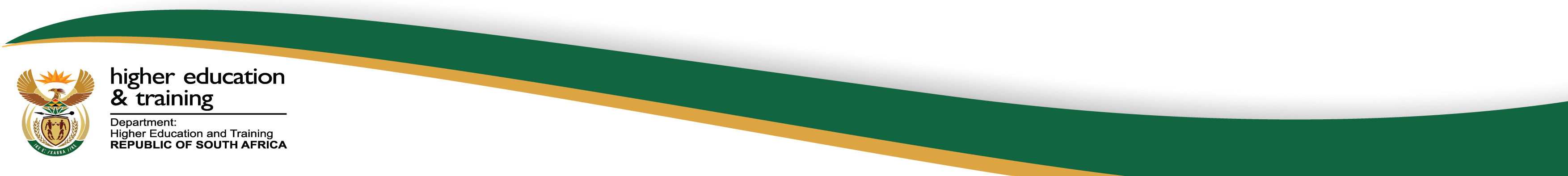 9
b) Limpopo salary cuts
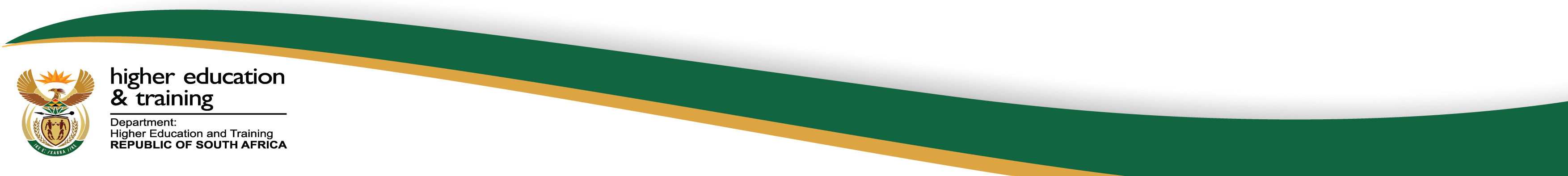 10
c) Outstanding matter relating to the function shiftstandardisation
Personnel Administration Measures (1999) provides for minimum requirements for employment in Education – Matric plus three years
The Provincial Education Departments did not comply with the requirements, as shown by REQV levels below as at 28 November 2016.
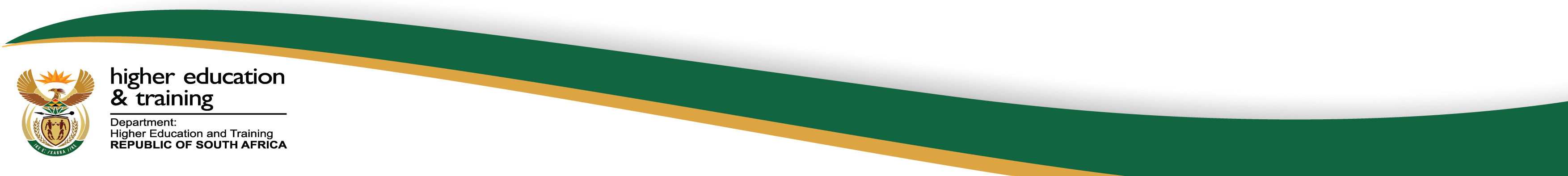 11
Lecturers by REQV levels in 2017
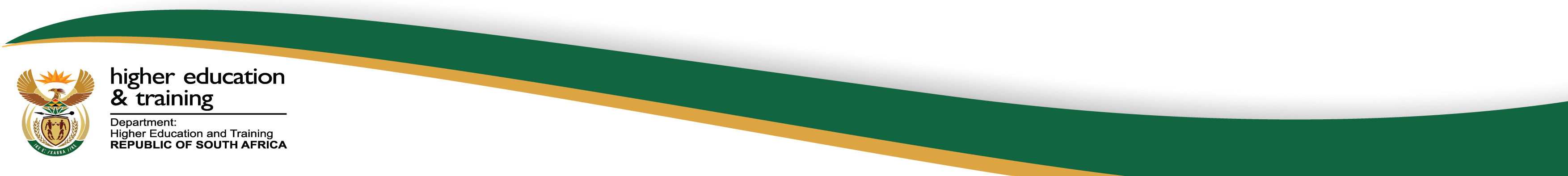 12
Nature of appointments per province
13
Actual costing (averaged from May to July, 2017
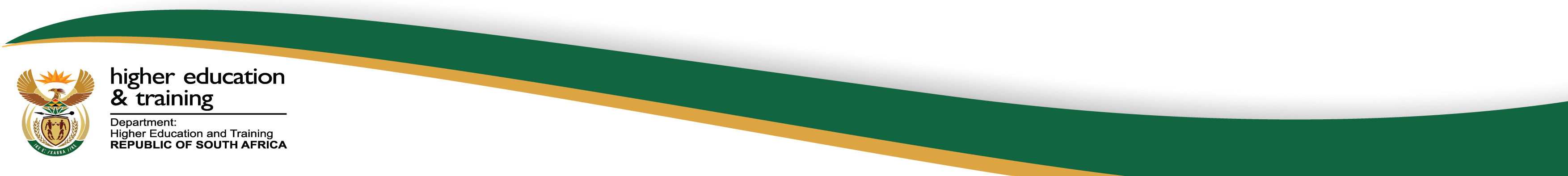 14
Standardisation proposal
Place Lecturers on NoA (07) Part time (Public Service Act). 
Appoint all staff on part time on 5/8 per day on the following salary level:
Lecturers – (SL6 with REQV13)
Satellite Supervisors – SL7
Centre Managers – SL8
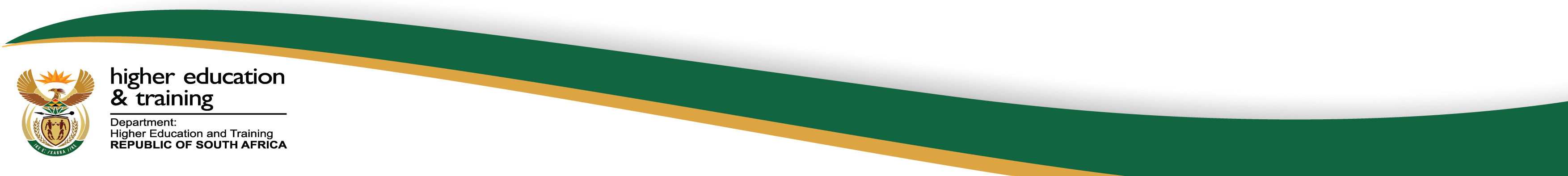 15
Proposed costing
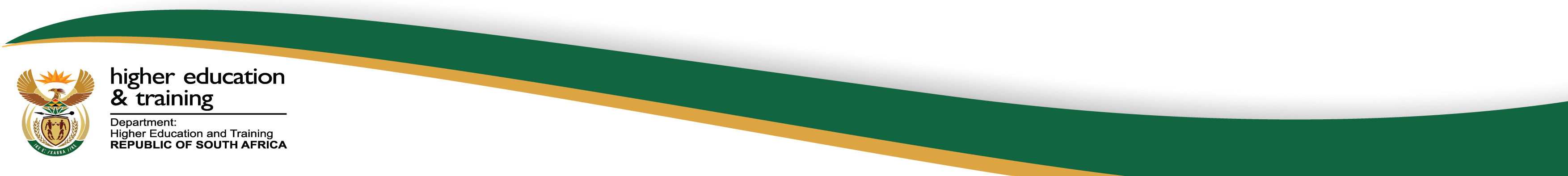 Financial implications
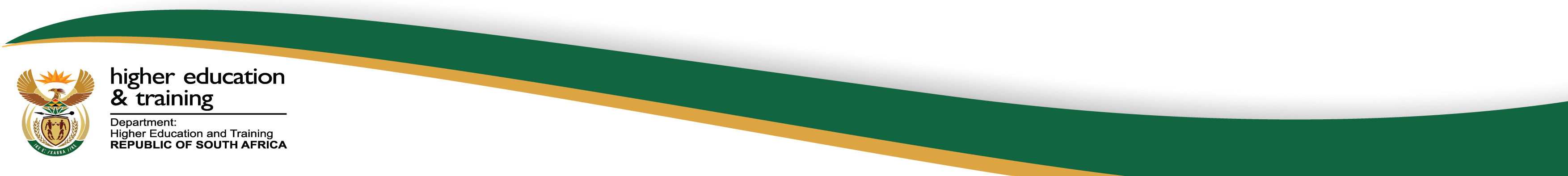 17
4. FUNDING OF THE CET SYSTEM: MAJOR COST DRIVERS
Compensation of Employees (CoE)
Teaching and Learning Materials
Conduct, Management and Administration of Examinations
Capital/Machinery
Infrastructure (Development, Maintenance and Acquisition)
Indirect Costs: Management, HRD, Councils
Departmental and institutional operational cost
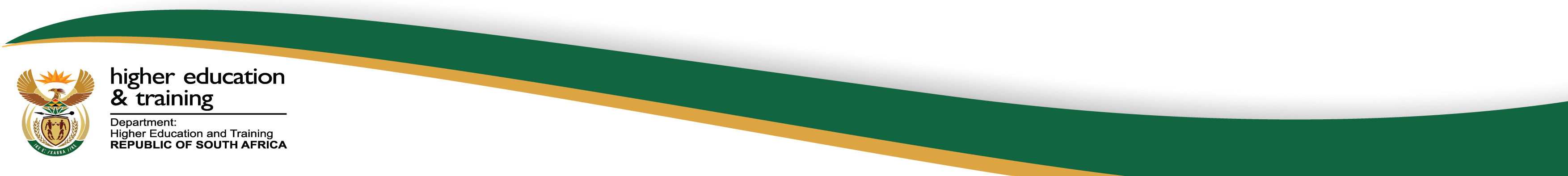 18
4. FUNDING OF THE CET COLLEGE SECTOR
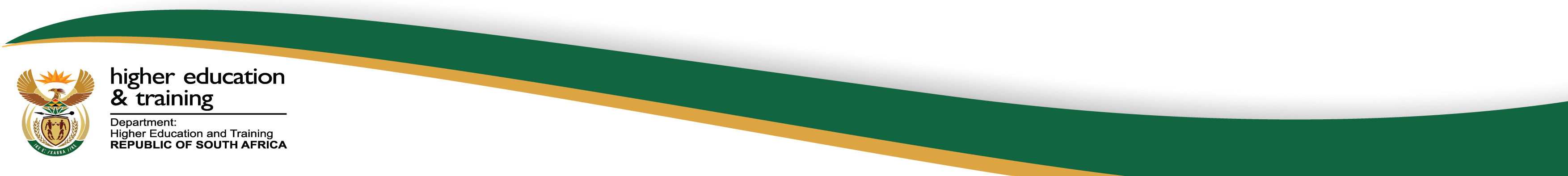 19
4. FUNDING OF THE CET COLLEGE SECTOR
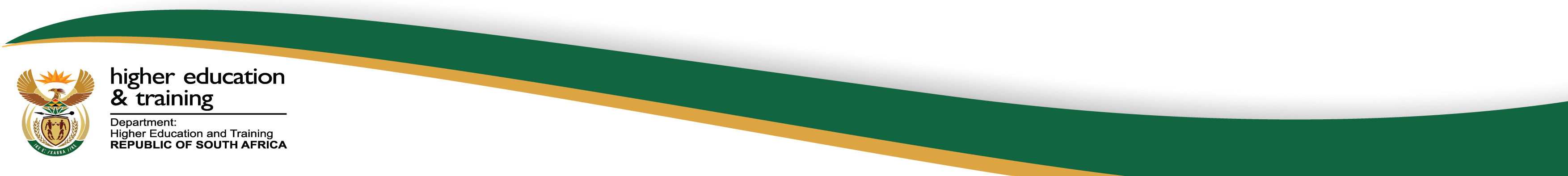 20
4. FUNDING OF THE CET COLLEGE SECTOR: CET COLLEGES
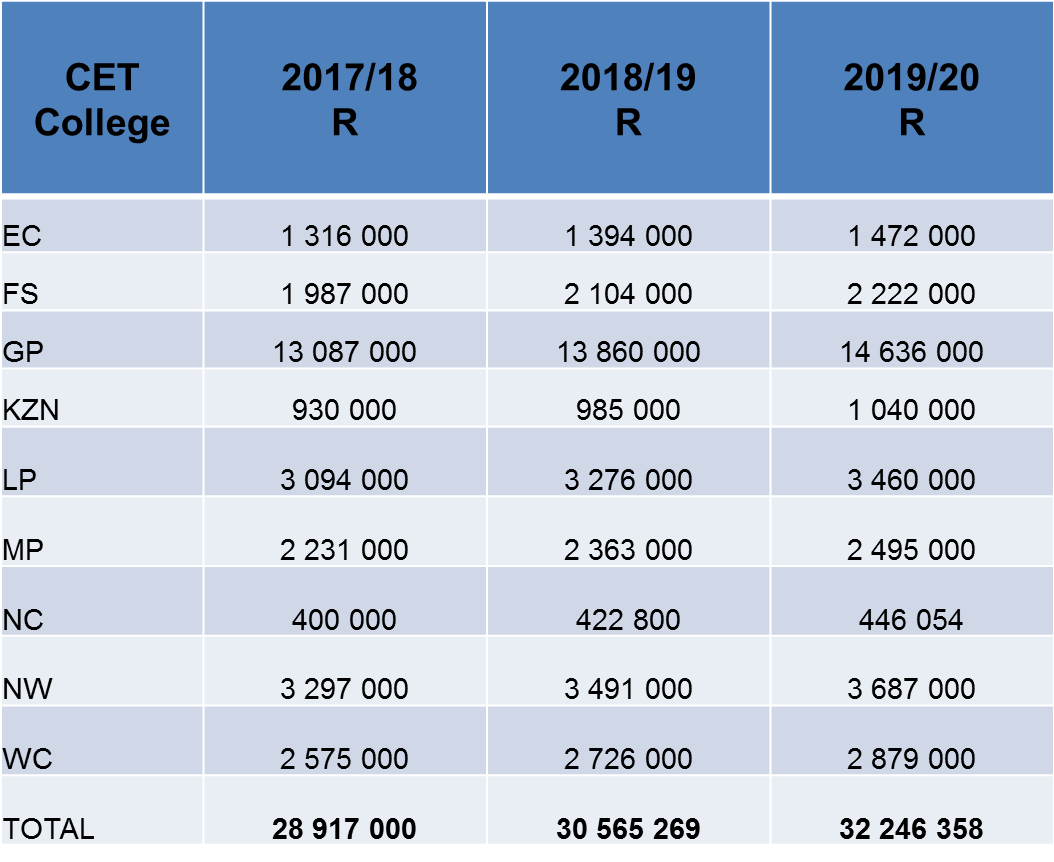 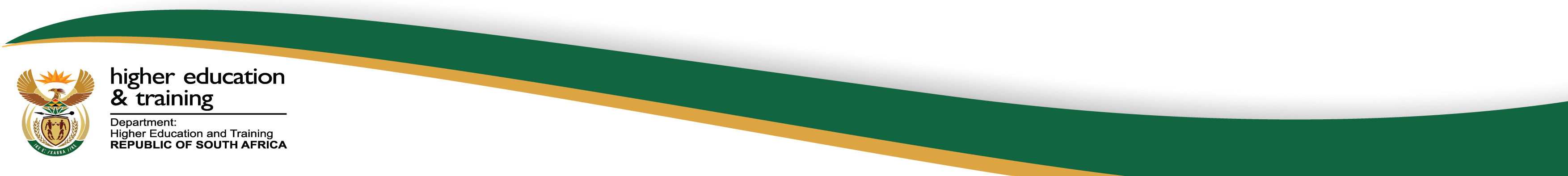 21
4. FUNDING OF THE CET COLLEGE SECTOR: TRANSFERS TO CLCS
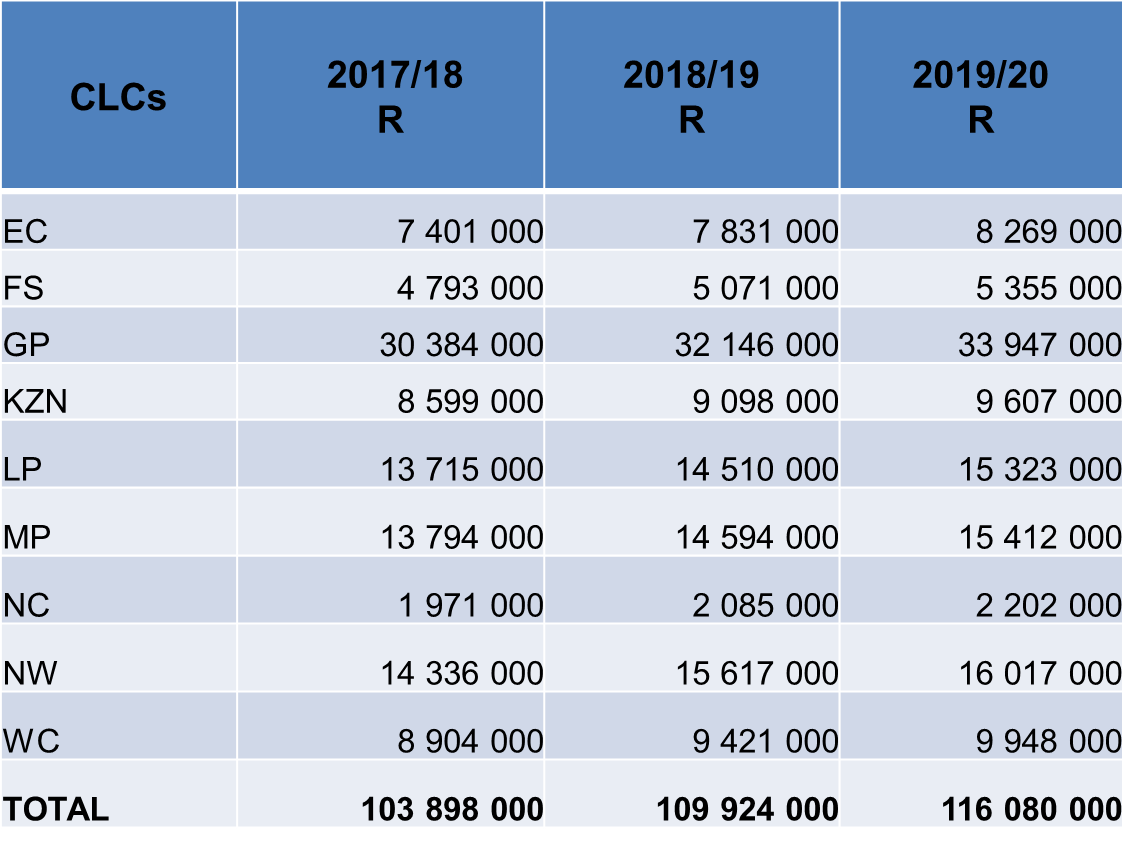 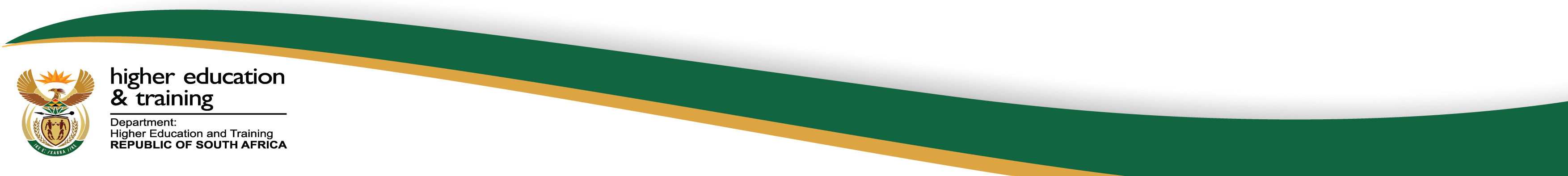 22
5. PROGRAMME, QUALIFICATION MODEL
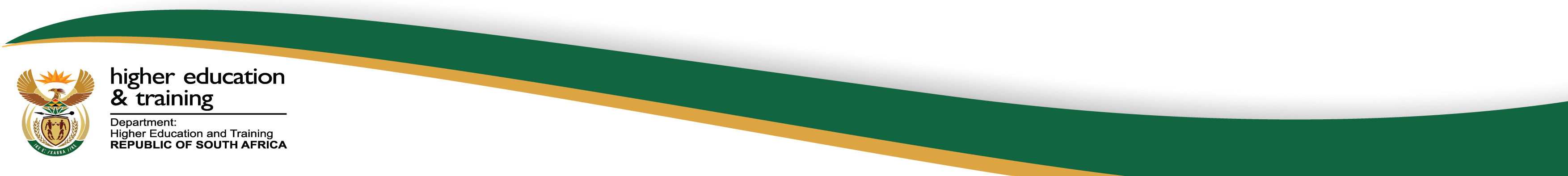 23
23
CURRENT PROVISION
The current programmes and curriculum in the CET Colleges is primary inherited from the Provincial Education Departments as party of the previous Adult Education and Training system. 
Pursuant to the Constitution and the Triad above, CET Colleges provides learning opportunities to adults and out-of-school youth from basic literacy, basic education for adults up to matric.
Two general education exit qualifications are provided at National Qualifications Framework (NQF) level 1 and 4. The General Education and Training Certificate: Adult Basic Education and Training (GETC: ABET) at NQF level 1 and the Senior Certificate at NQF level 4.
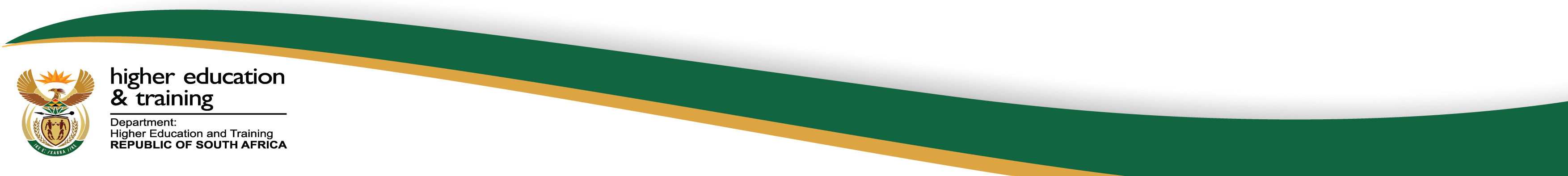 SENIOR CERTIFICATE
The last Senior Certificate examination based on the policy document, A Resume of instructional programmes in schools (Report 550),  was conducted in 2014
2017 is the third year of administering the Senior Certificate (amended)
The Senior Certificate retained  its qualification structure, but utilized National Curriculum Statement (NCS) subjects to support the qualification. 
Examination question papers were therefore based on CAPs.
13 Non languages plus 22 Languages (all eleven official languages offered at HL and FAL level )
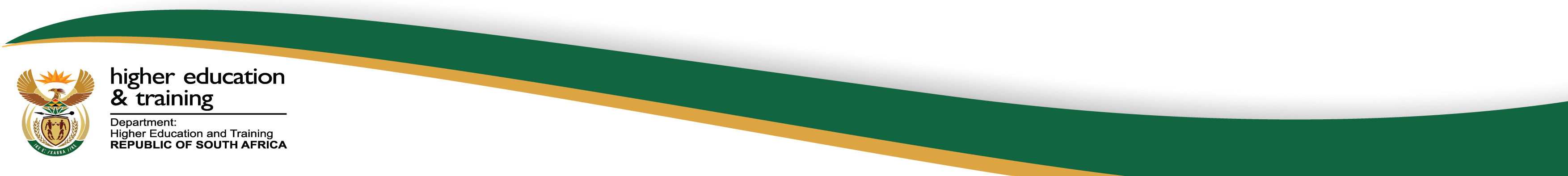 SENIOR CERTIFICATE
Adult learners 21 years and older with a GETC or Grade 9 school report or old standard seven or recognised equivalent qualification obtained at NQF Level 1.
Adult learners 21 years and older with an incomplete Senior Certificate qualification.
Adult learners 21 years and older with an incomplete National Senior Certificate and whose School-Based Assessment (SBA) validity has expired.
In exceptional cases, out of school youth, aged 18-21, who were unable to complete their secondary school education due to circumstances beyond their control, as verified by the HOD of the  PED.
No School Based assessment 
Pass 3 subjects at 40% and 2 subjects at 30%, of which the Home Language must be passed at 40%.
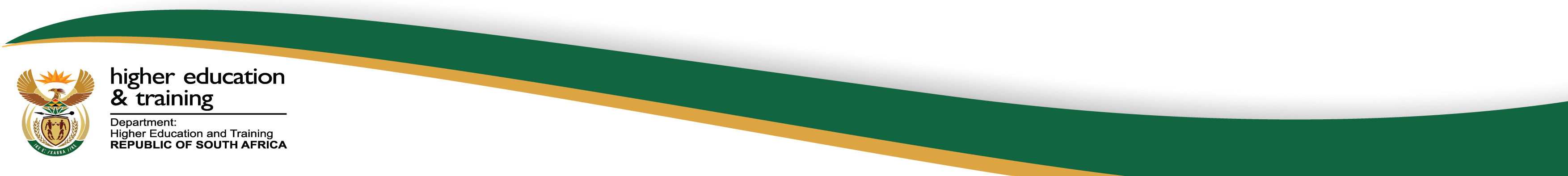 EXAMINATIONS REGIME
The GETC: ABET examinations are administered through the Provincial Education Departments (PEDs) 
The Department has entered into a protocol with PEDs for the conduct, administration and management of the GETC examinations till the year 2022
The Department of Basic Education administers the Senior Certificate. 
The Department lacks capacity to run examinations at this stage. This has had implications for delayed resulting and certification of candidates.
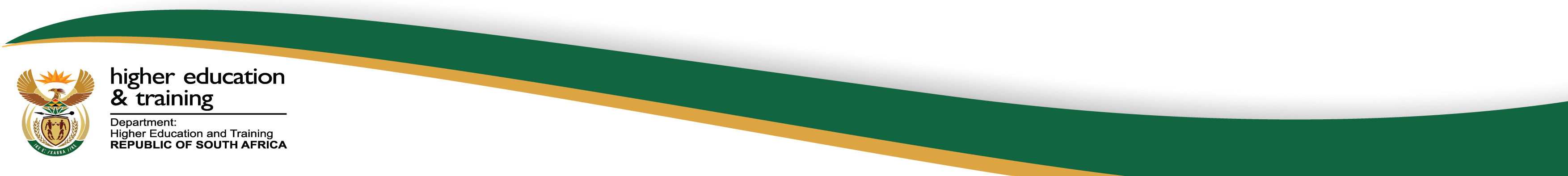 A SHIFT IN POLICY_WP-PSET INNOVATION
General education qualifications

General Education and Training Certificate Adults
Senior Certificate 
National Senior Certificate repeaters 
National Senior Certificate Adults

Non-formal programmes: context and community driven

Community determined to suit regional needs
Inter-action with local authorities to drive the local development agenda
Also linked to EPWP, CWP, CDW programmes
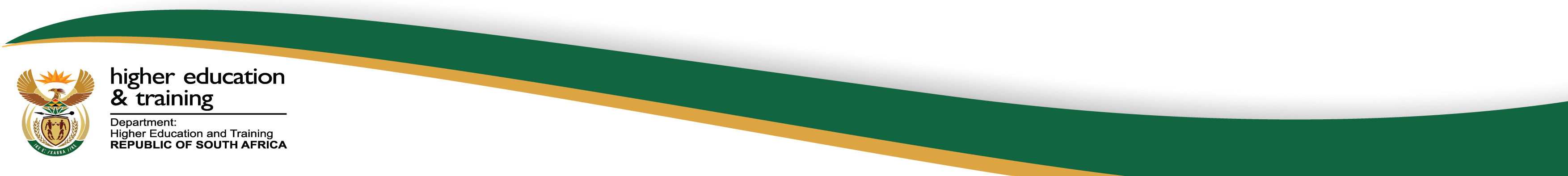 NATIONAL SENIOR CERTIFICATE FOR ADULTS (NASCA )
The NASCA provides a general educational pathway for adults who have completed the GETC for Adults (NQF Level 1), and for people who have left school without an exit-level qualification, and provides the opportunity to acquire a school-leaving certificate, one which allows for the possibility of access to higher education also.
It is an equivalent qualification to the National Senior Certificate. The structure of the NASCA allows for a variety of learning delivery options-face-to-face, distance, or a combination of the two-as well as the possibility of private tuition or self-study.
The NASCA is a 120-credit qualification registered at Level 4 on the NQF. This qualification provides an alternative mode for adults for the achievement of the National Senior Certificate. 
The qualification is, in every respect, intended as an equivalent qualification to the school-based National Senior Certificate. The NASCA is a qualification underpinned by curricula for every subject, and which is nationally, externally assessed, and certified by Umalusi.
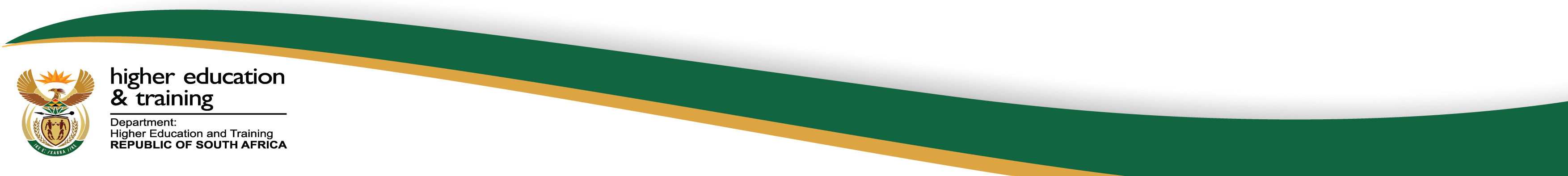 NATIONAL SENIOR CERTIFICATE FOR ADULTS
Compulsory:
One language from Organising Field 4, Communication Studies and Language, which may be offered either as a Home Language or as a First Additional Language. 
Either Mathematics or Mathematical / Quantitative Literacy from Organising Field 10, Physical, Mathematical, Computer and Life Sciences; 
Options:
Additional official Language (Home or 1st Language)
Natural Sciences from Organising Field 10, Physical, Mathematical, Computer and Life Sciences; 
Information and Communication Technology Organising Field 10, Physical, Mathematical, Computer and Life Sciences; 
Human and Social Sciences from Organising Field 7, Human and Social Studies;
Economic and Management Sciences from Organising Field 3
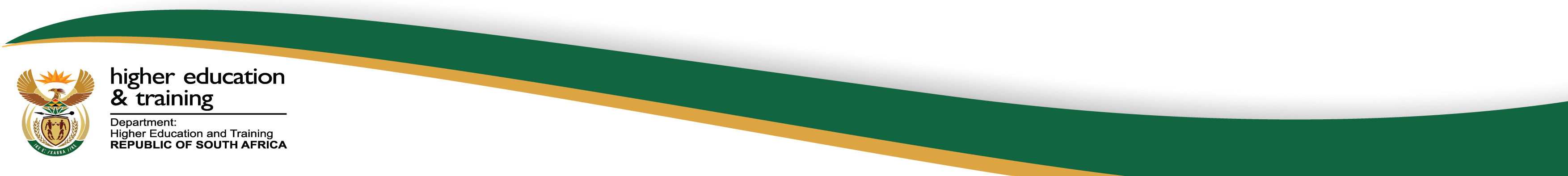 PROGRESS – NASCA AND GETCA
National Senior Certificate for Adults (NASCA)
Qualification registered by SAQA
Curriculum finalized and gazetted 
Curriculum development for African languages is in process
LTSM development is on process-Development and Adaptation of materials
General Education and Training Certificate for Adults (GETCA)
Policy on the GETCA published by Umalusi in October 2015;
GETCA registration of the qualification by SAQA
Curriculum developed and finalized for the GETCA except African Languages.
The Department is not in a position to determine the implementation date for the two qualifications as funding has not been allocated, despite submission of funding bids to National Treasury since 2015.
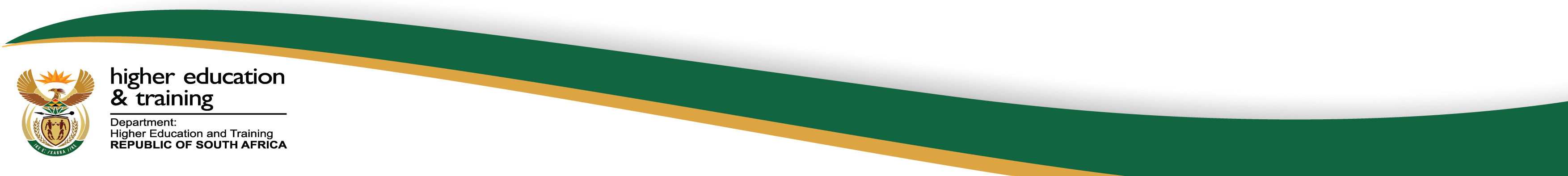 LECTURER DEVELOPMENT
Training and orientation of CET College lecturers is a priority

For the CET College system to provide quality education and training, lecturers are a valuable and critical resource. 

A proper lecturer management and support system needs to be put in place. A critical sub-activity in the establishment of a new management and support system is the professional development of lecturers within the CET College space.
 
The Department intends establishing a support system that will deal with the supply, utilisation, development and evaluation of lecturers in CET Colleges.
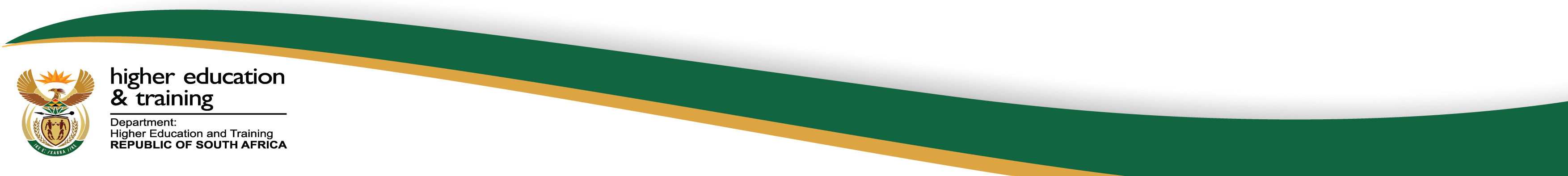 LECTURERS DEVELOPMENT
The White Paper for Post School Education and Training proposes a number of strategies to address lecturer development:

Training of lecturers in methodologies appropriate for teaching adults and youth;

The development of a qualifications policy that provides for minimum standards for qualifications for those to teach in CET Colleges;

To support Universities and TVET Colleges to develop capacity to train lecturers within the CET Colleges; and

To develop guidelines for the recognition of capacities and experience that exists within communities and to draw on them to strengthen College capacity for the provision of non-formal programmes.
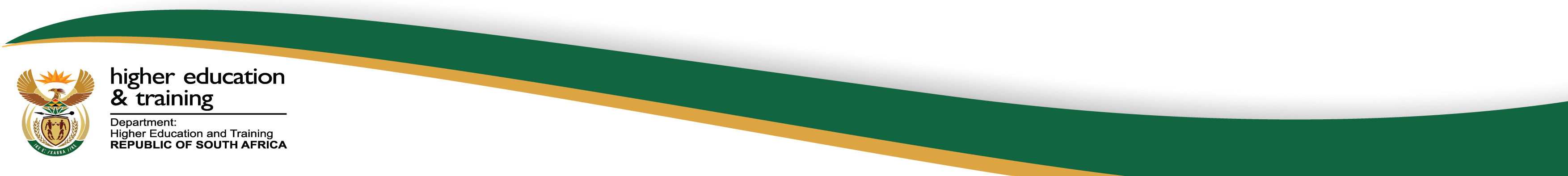 6. PROGRESS: ISSUANCE OF CERTIFICATES
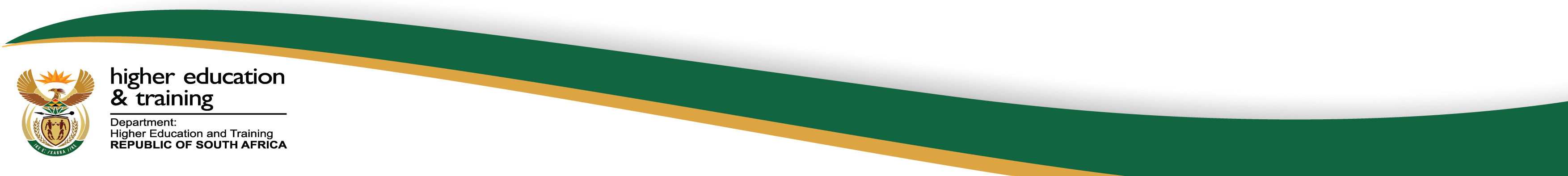 34
7. CONCLUSION AND PROPOSED PRIORITISATION
In summary, in the context of limited fiscal space and if the department was to prioritise for 2018, the following would be its priorities in dealing with the CET colleges’ challenges:
Secure funding to the value of about R114-m for the adjustment of the Limpopo CET lecturers to their initial salary scales before the cut.
Standardisation of the conditions of the CET college staff at R2.2 billion in 2018/19 and R6.9 billion over the 2018 MTEF.
Rental and maintenance of TLI of R1.5 billion in 2018/19 and just over R5.1 billion over the 2018 MTEF period.
Conduct, management and administration of the GETCA/GETC and NASCA examination of R639-m in 2018/19 and just over R2.2 billion over the 2018 MTEF period
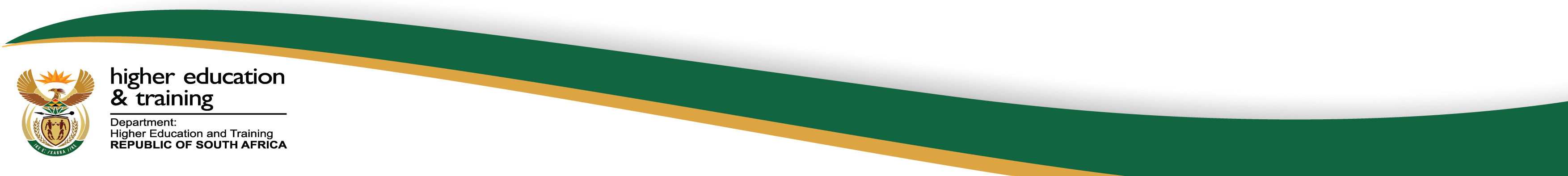 Thank you
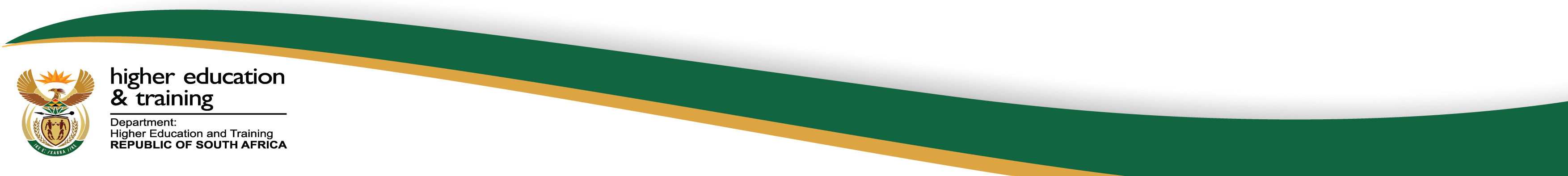